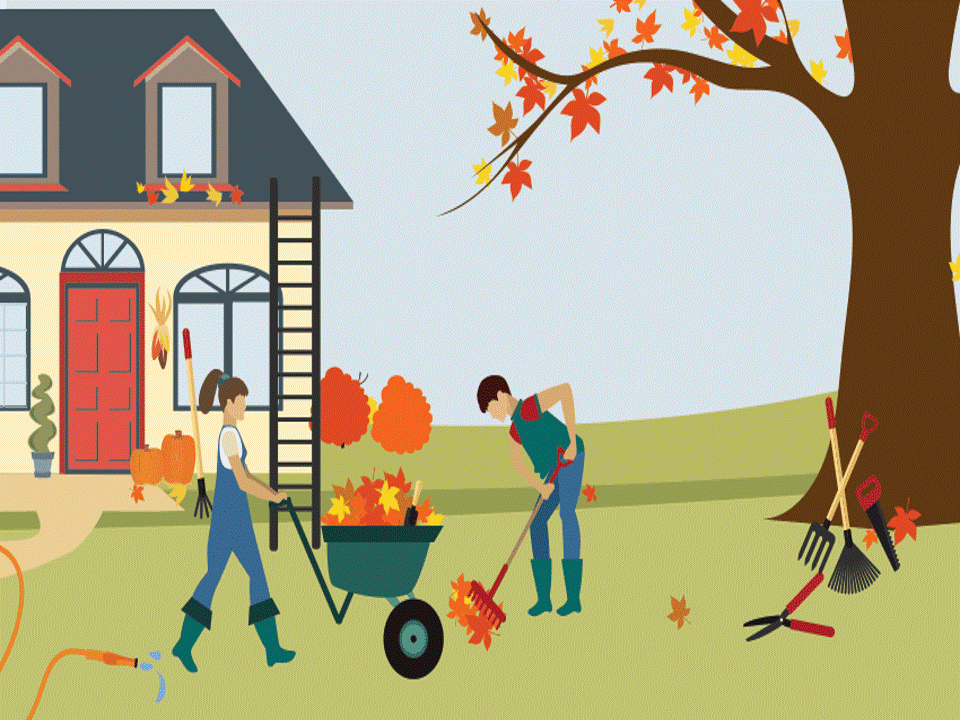 Good Morning 🌤
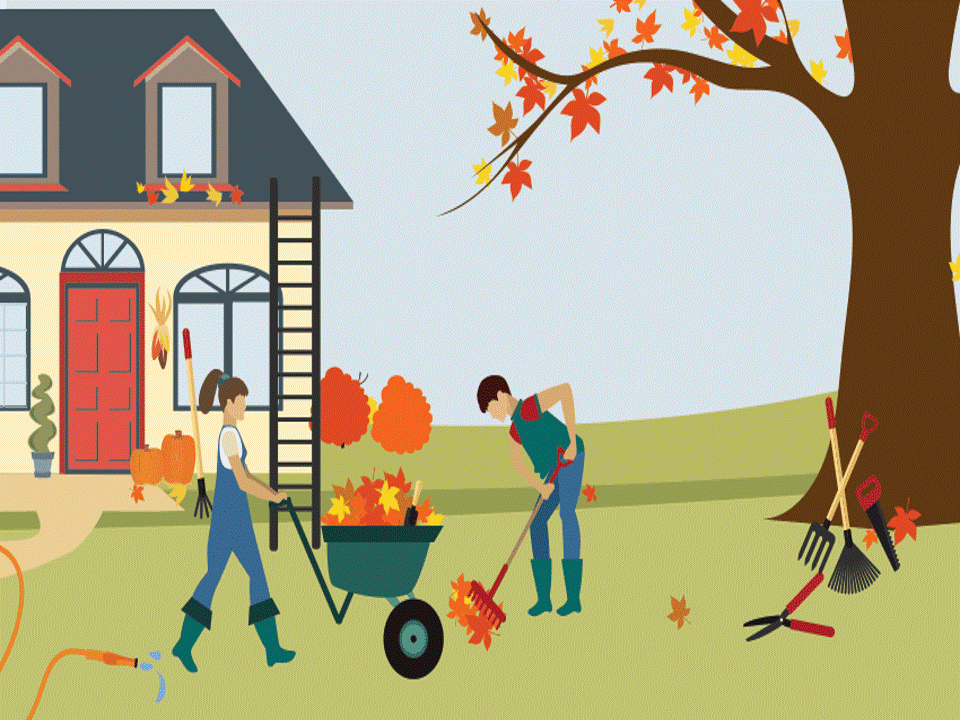 Today: 
Date:
Thursday 
21-10-1444
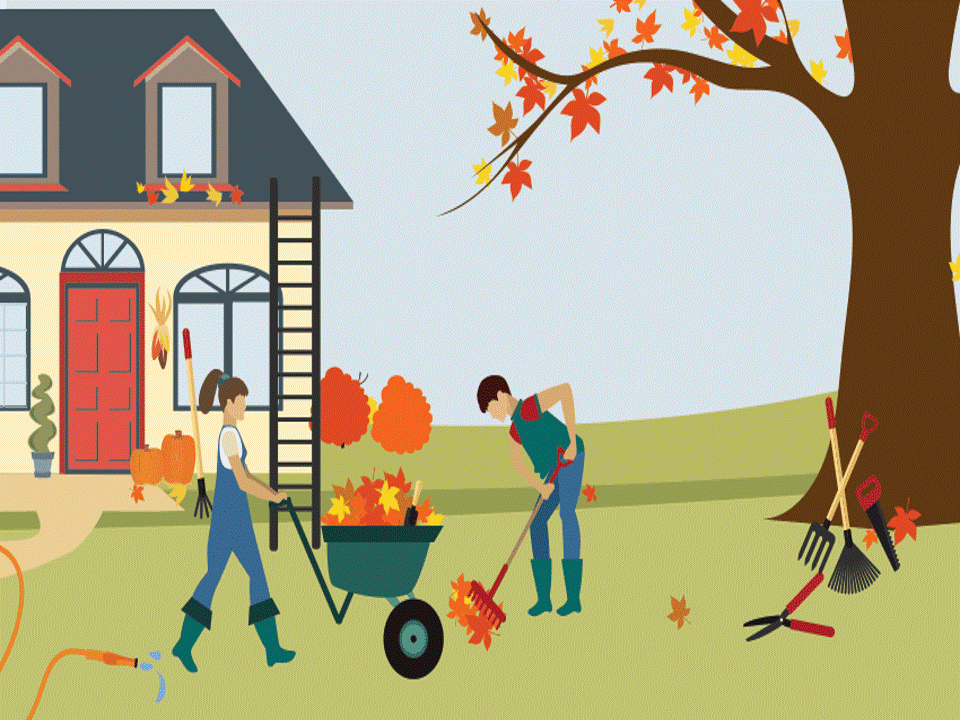 Check HomeWork:
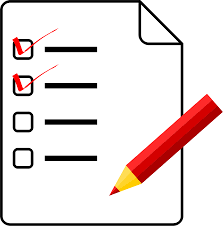 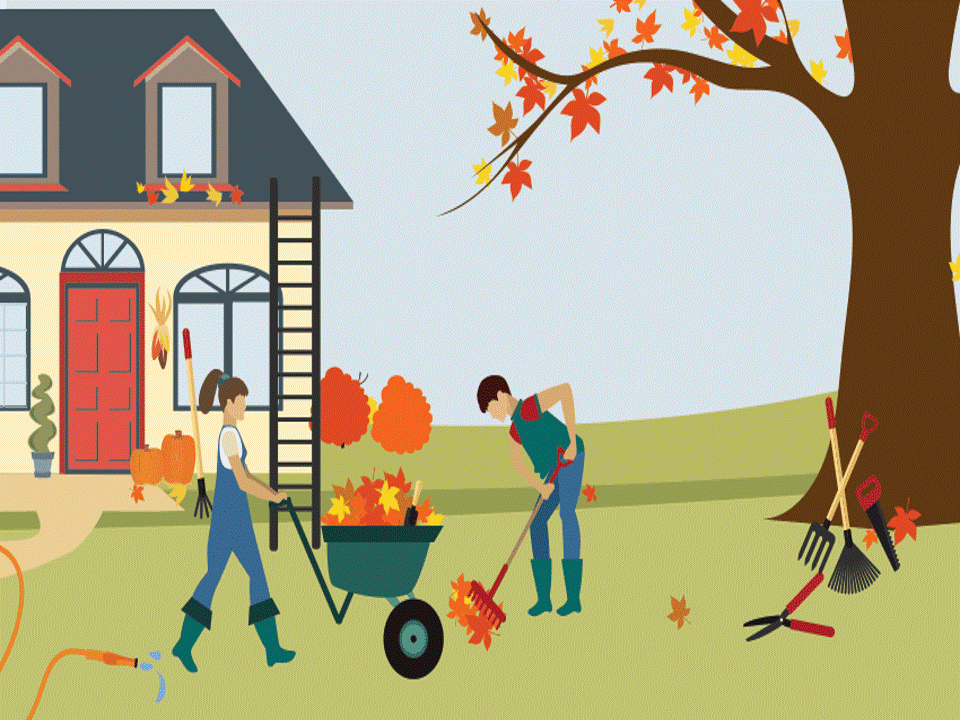 Quick Review:
Q: What is the title of the last unit that we finished studying?
Let’s Celebrate 
What are going to wear there?
Then and Now
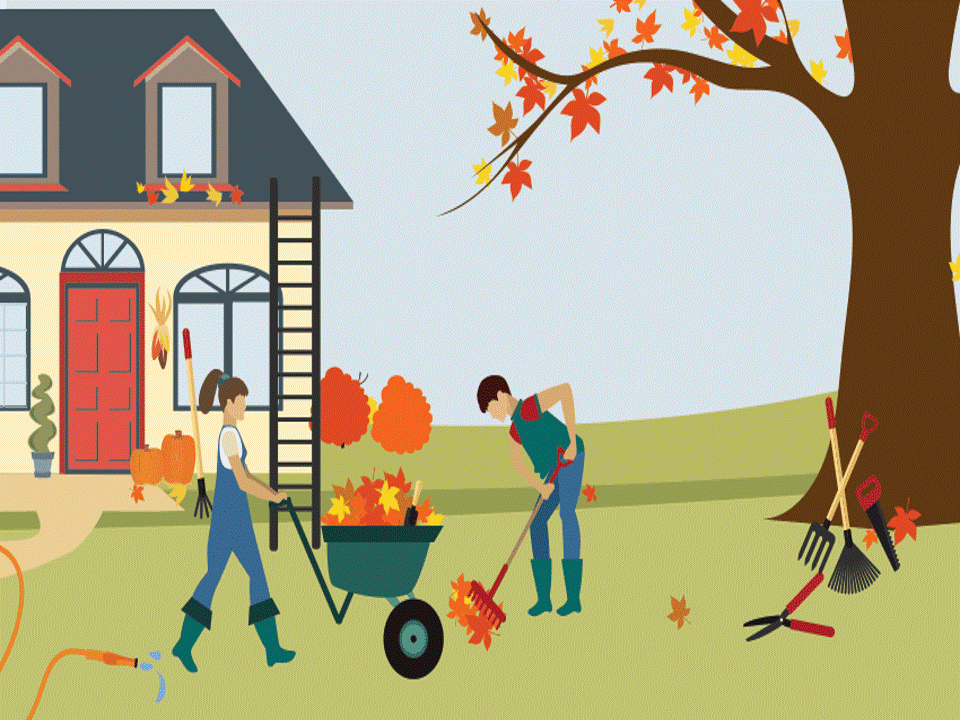 Super Goal 1
Unit:16
Lesson:1
 (Listen and Discuss)
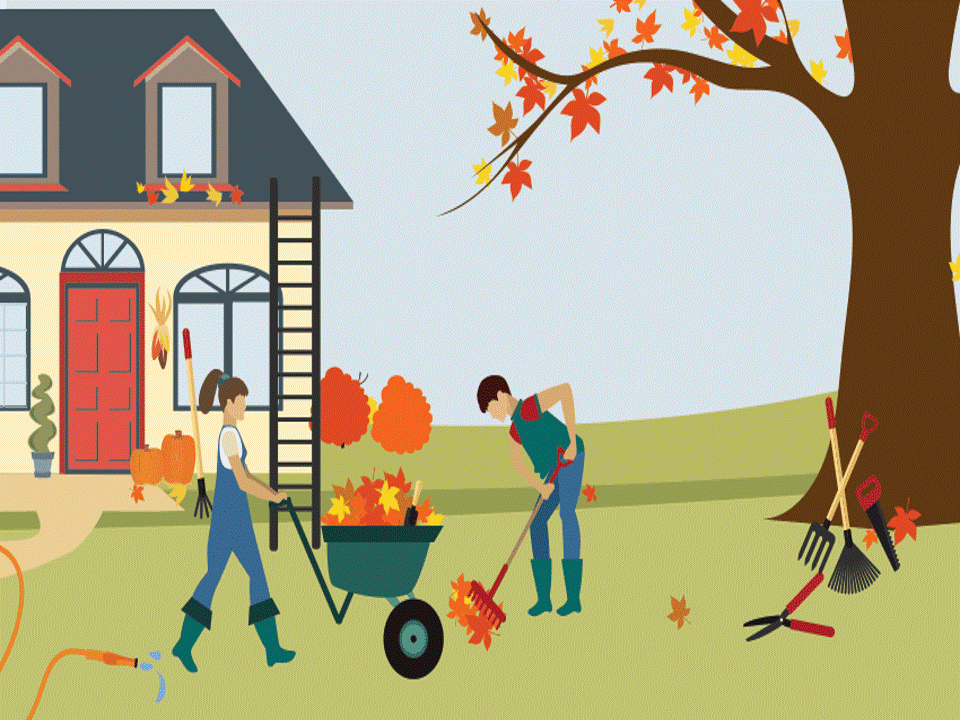 What Did You Do Last Week ?
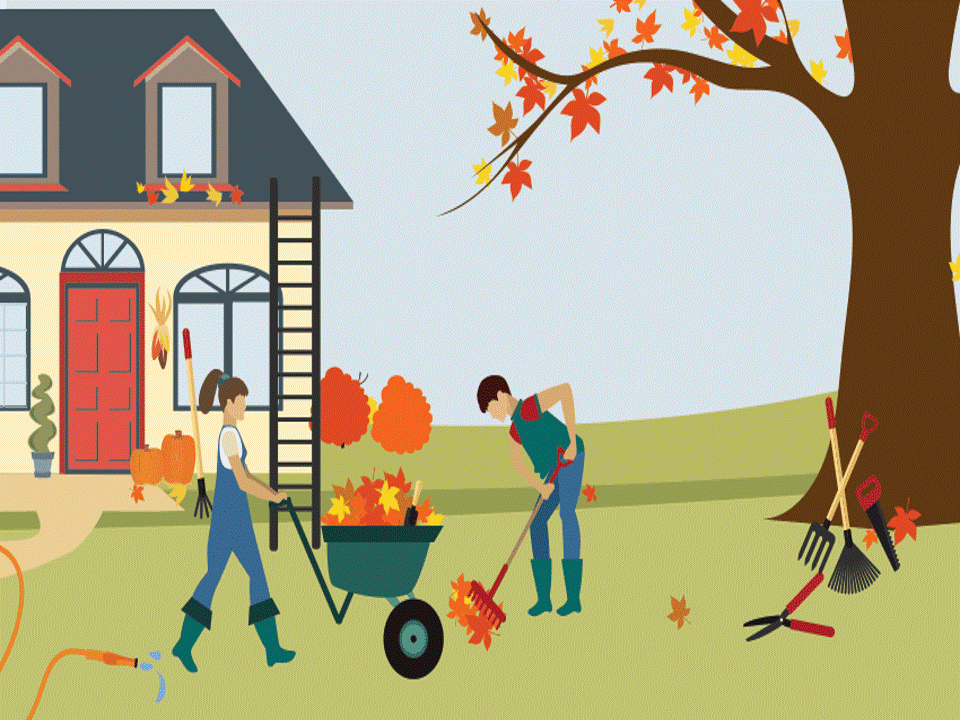 Open your book: P: 140 and 141
Objectives:
State leisure activities, entertainments, and chores 
Describe pastime activities
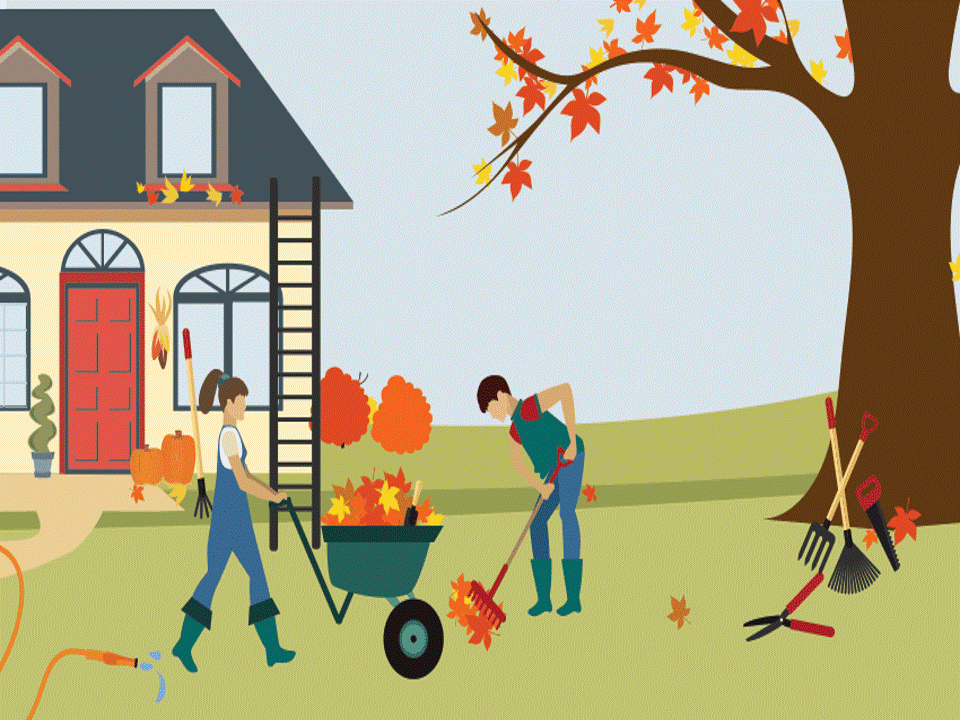 Warm Up:
Q1: What did you do Last week?
Q2: Where did you go Last week?
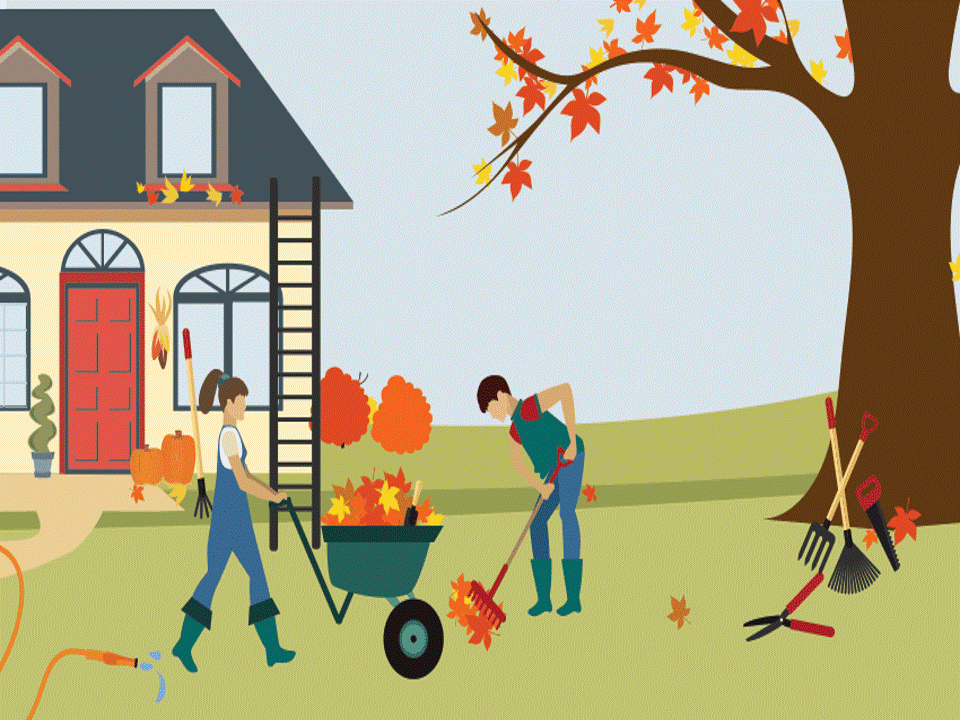 What can you see?
What activities did you do ?
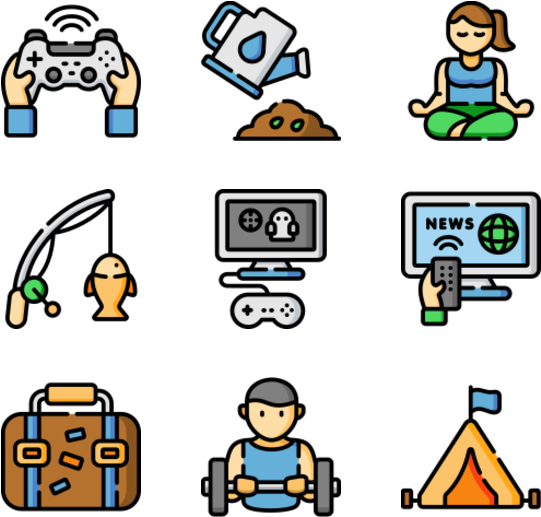 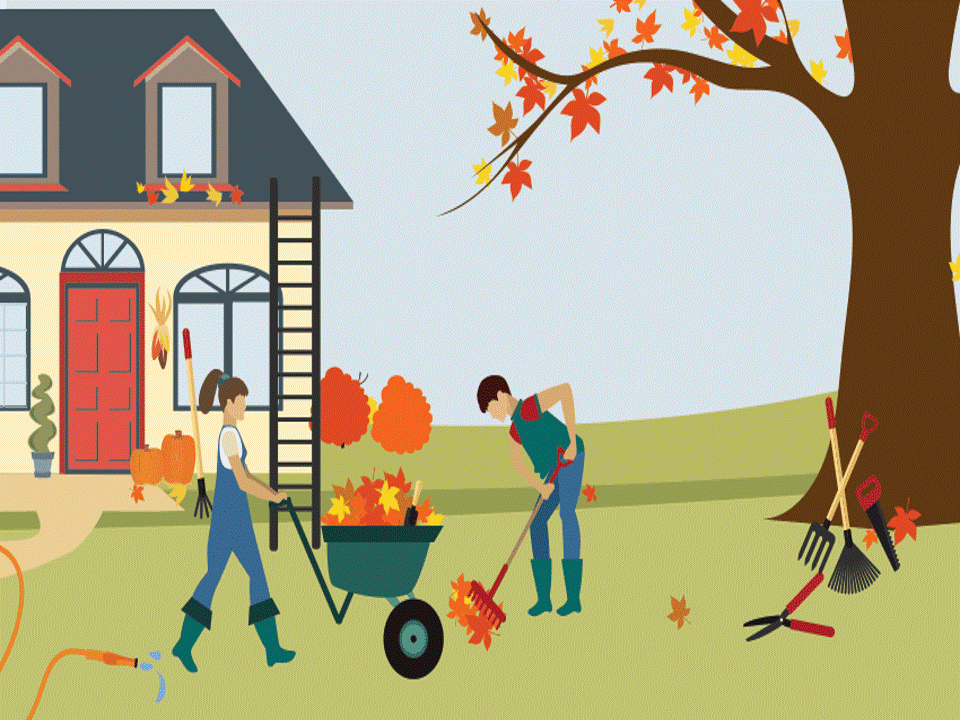 If we want to link our lesson today with Islamic religion, we can listen to this:
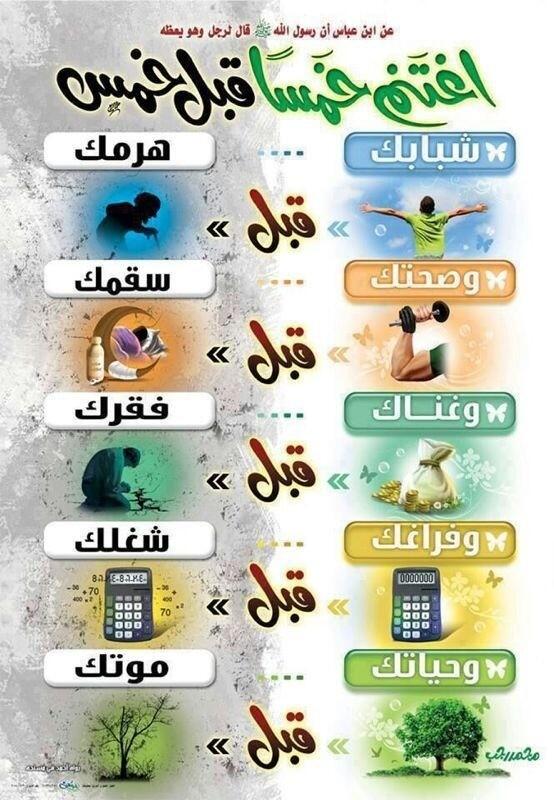 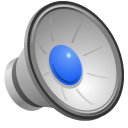 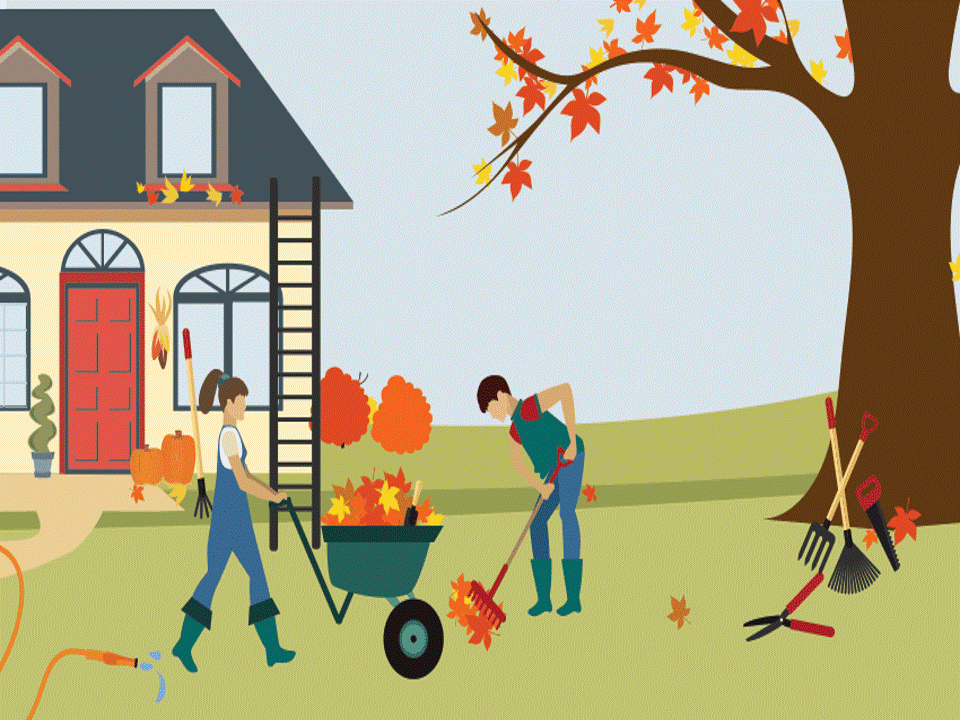 When we want to link our lesson with our homeland, we can say that: Saudi Arabia has developed a lot and has many interesting places, which helps people to go out during weekdays and enjoy their time, and the most famous of these places: the Riyadh season
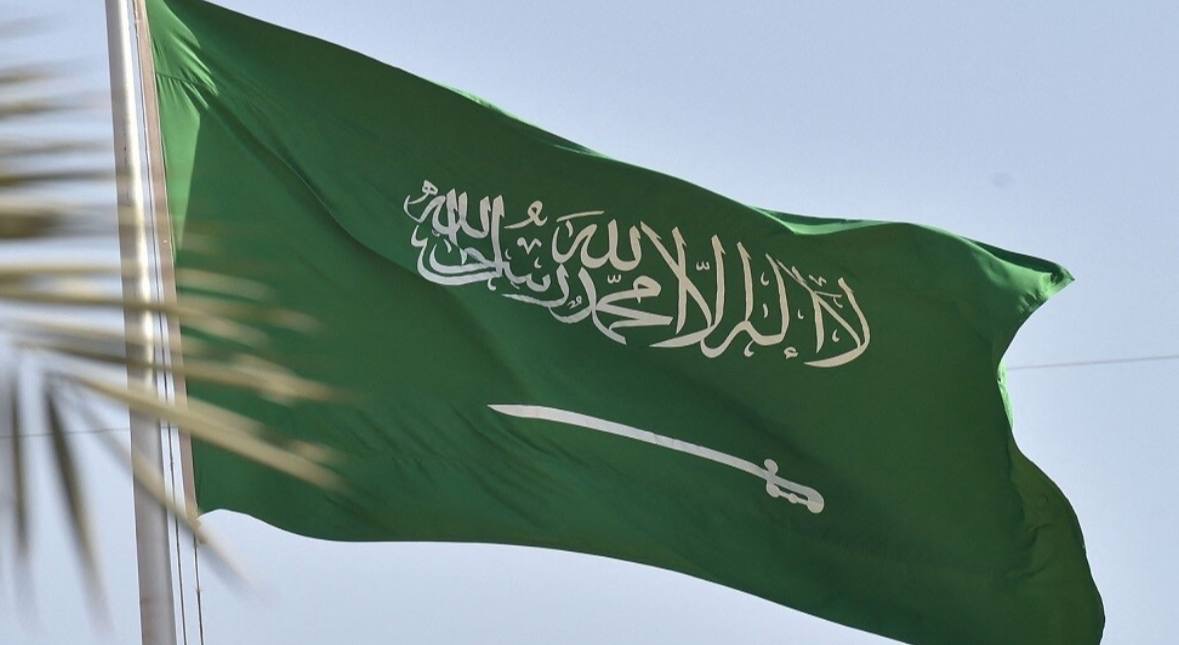 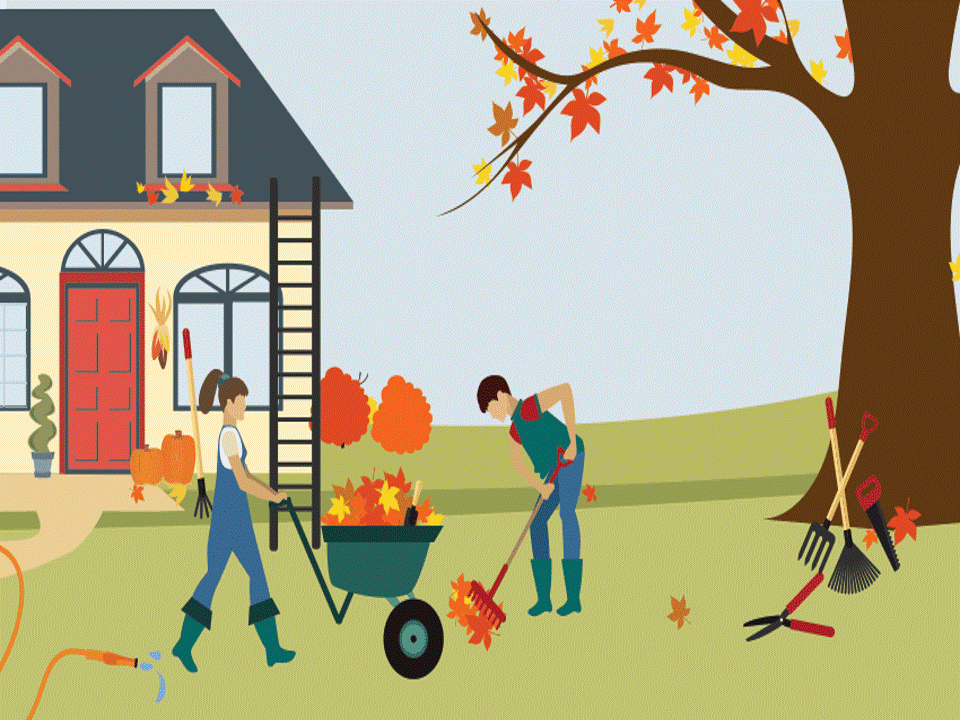 1- listen and Discuss:
Before Listen:

Q1: How Many boys do you see ? 
Q2: What are their names?
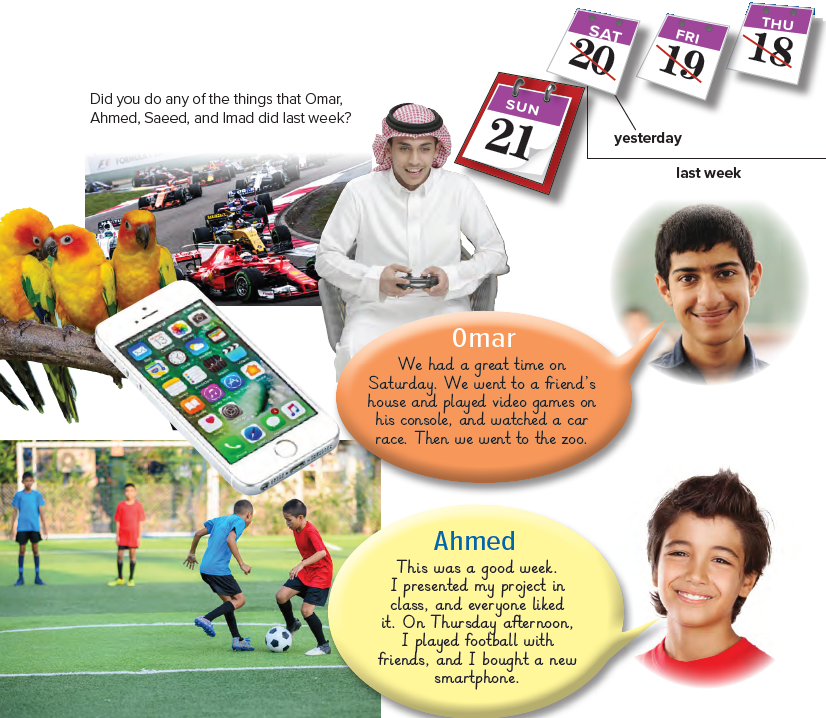 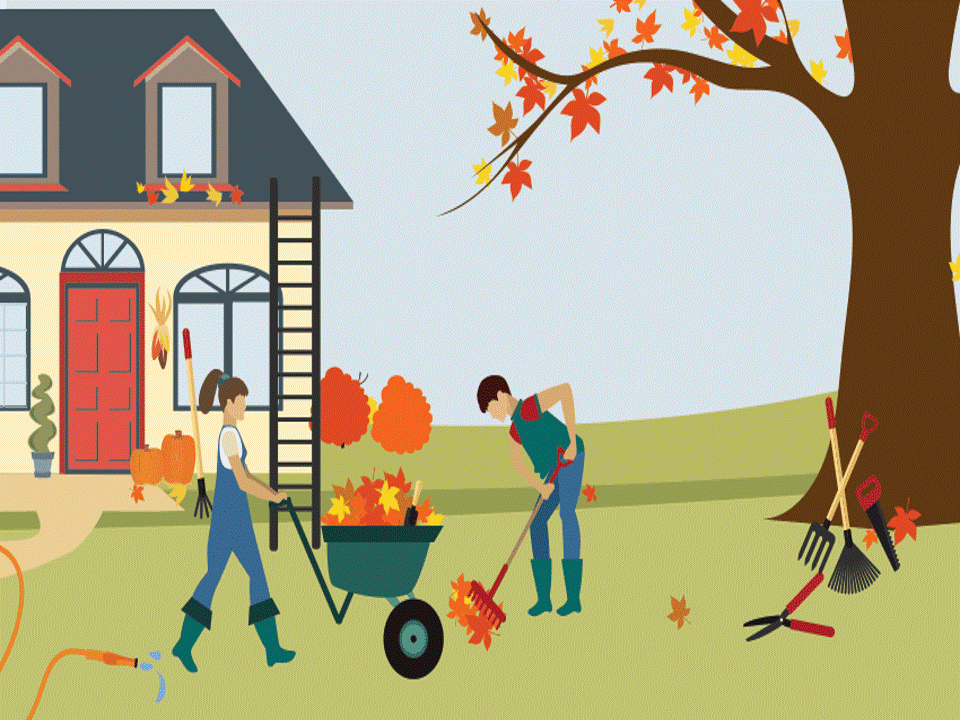 1- listen and Discuss:
During Listening:

Q1: How Many boys do you see ? 
Q2: What are their names?
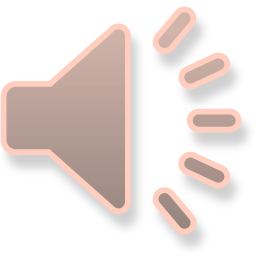 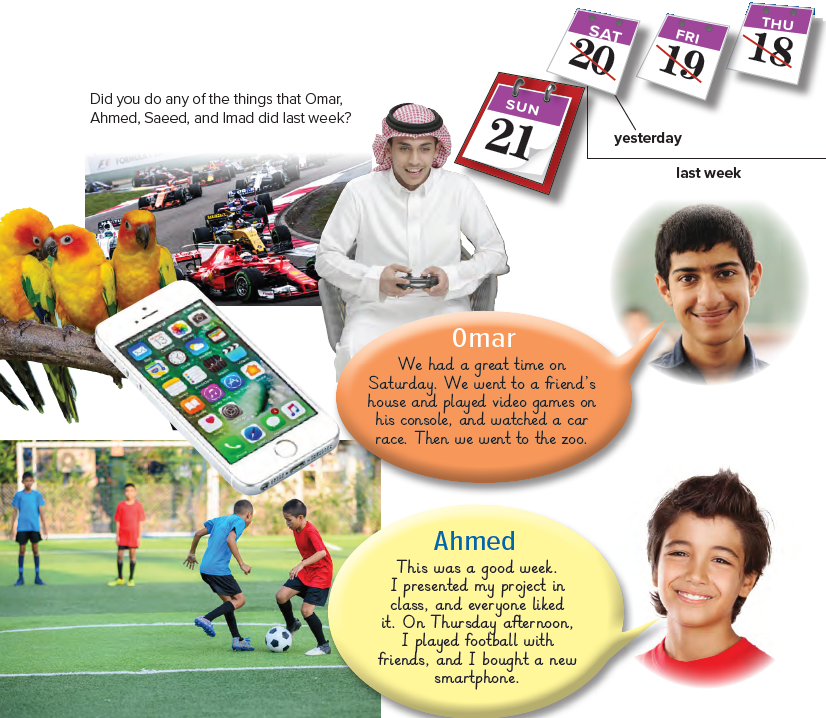 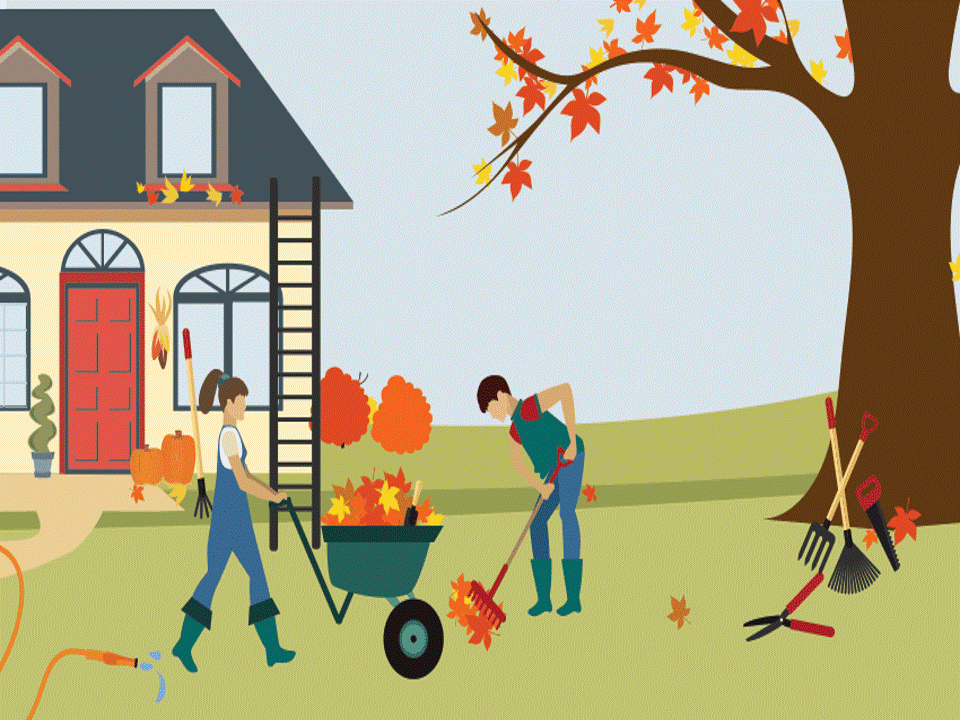 During Listening:

Q1: How Many boys do you see ? 
Q2: What are their names?
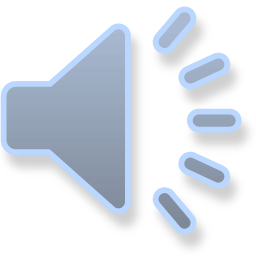 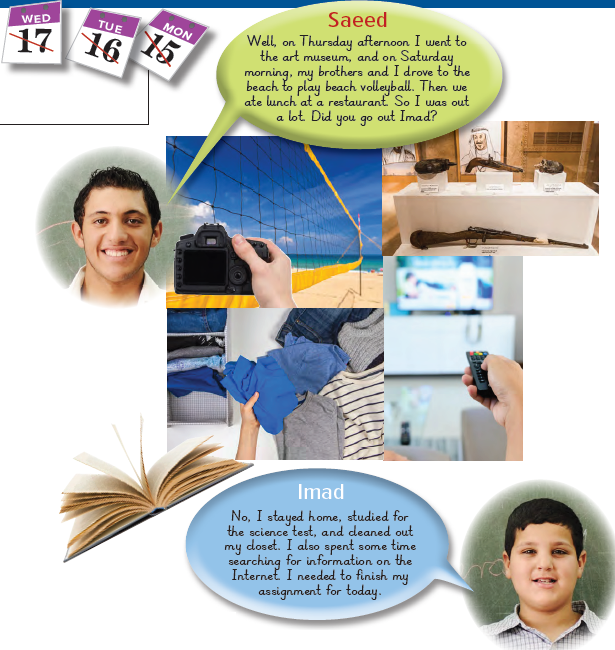 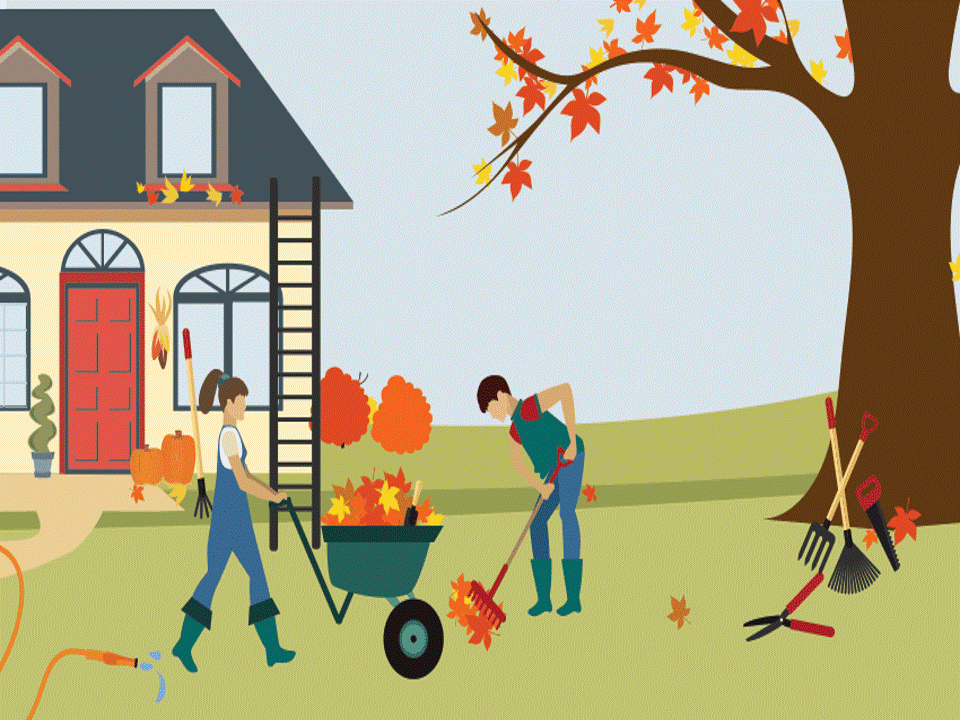 Who can tell me the all days of the week in order:
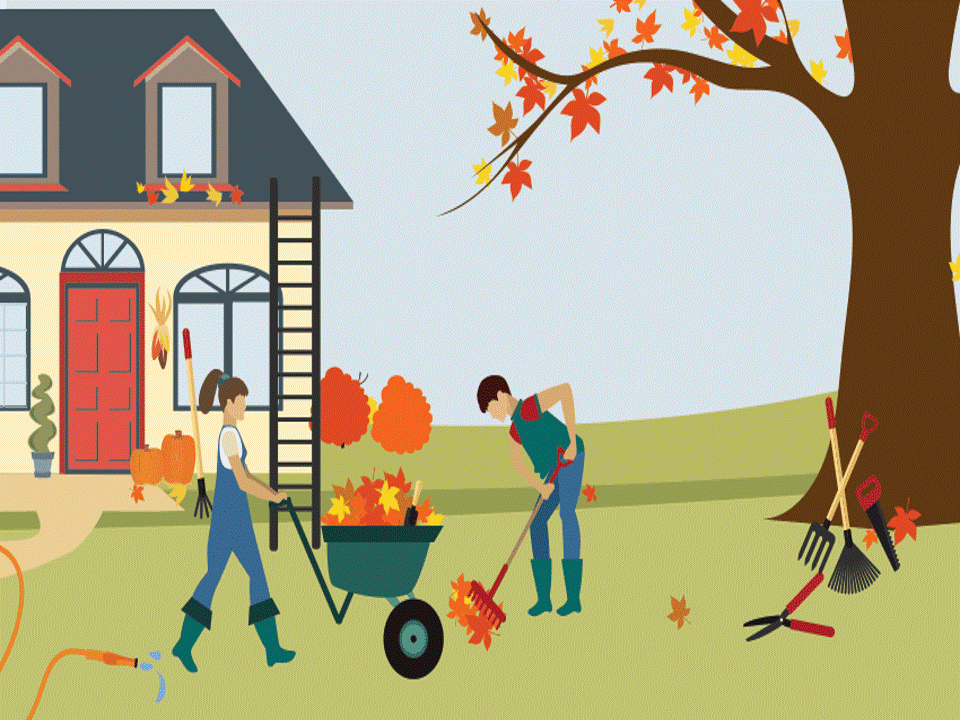 Q1: What day did Omar went to friend’s house?

Q2: Was Omar happy?

Q3: What day did Ahmed bought a new smartphone?

Q4: Where did Ahmed present the project?

Q5: When Saeed went to the art museum? 

Q6: Did Imad stay at home or did he go out?
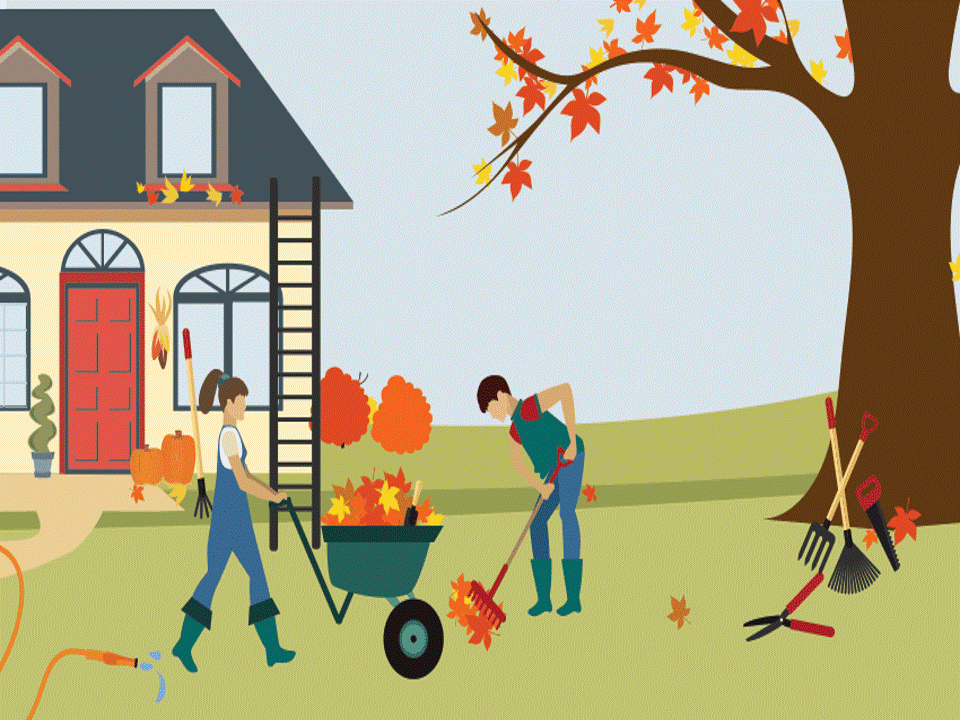 New Vocabulary:
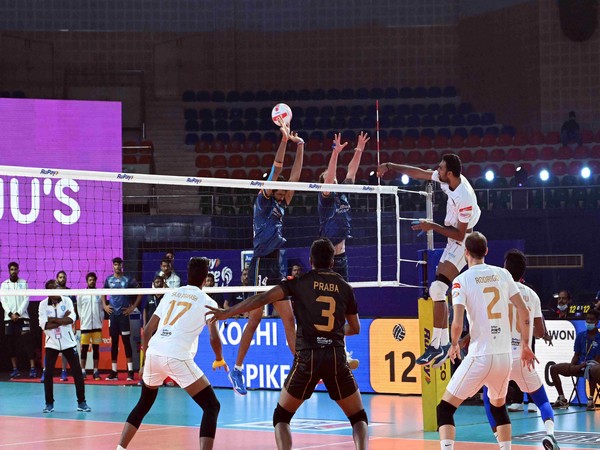 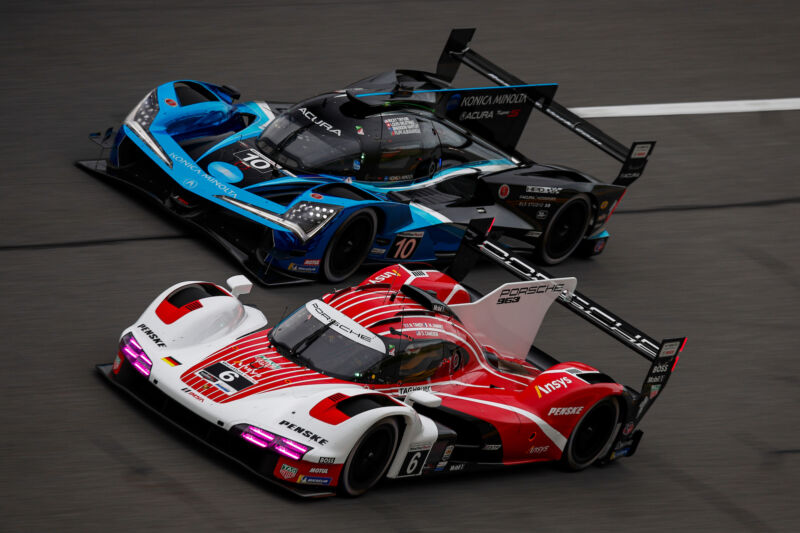 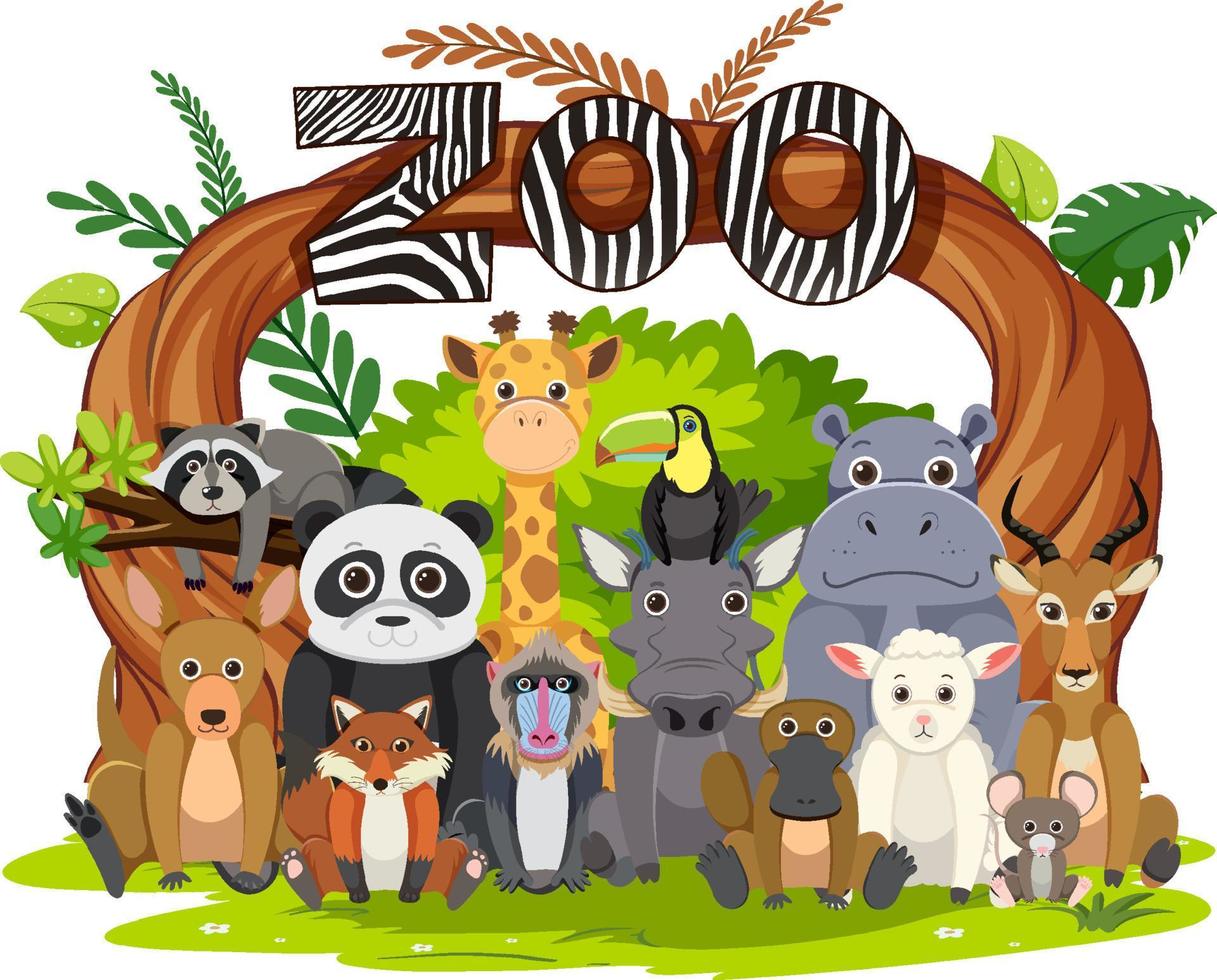 Car Race
Zoo
Volleyball
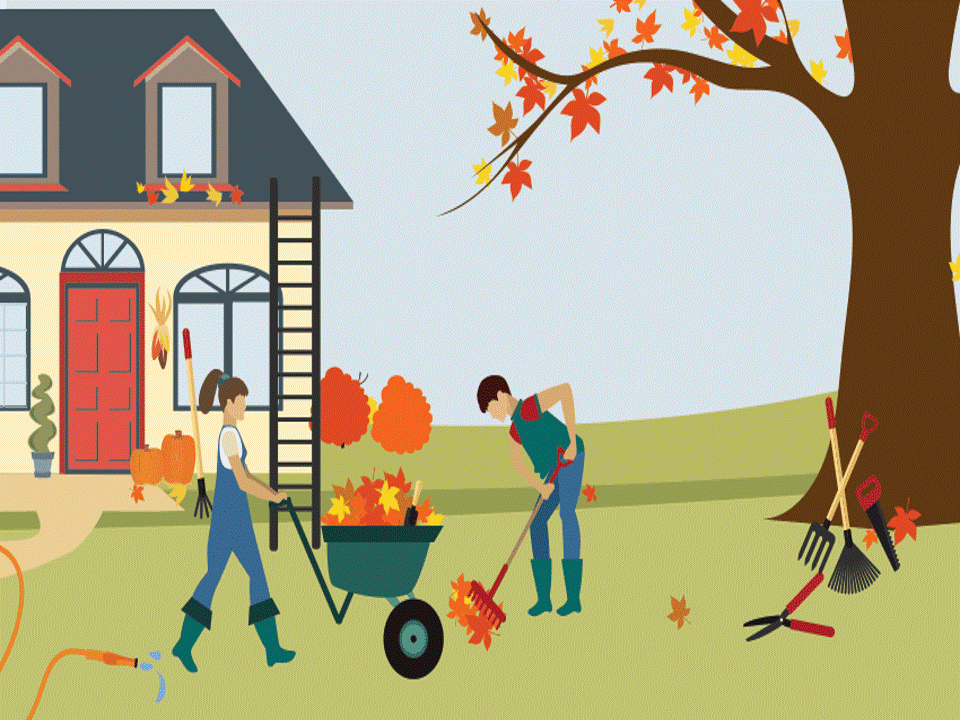 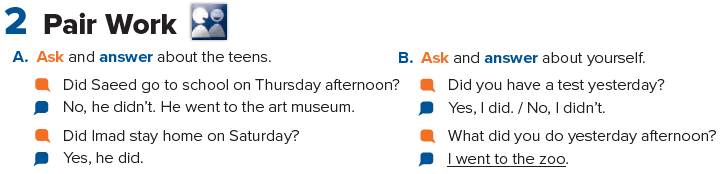 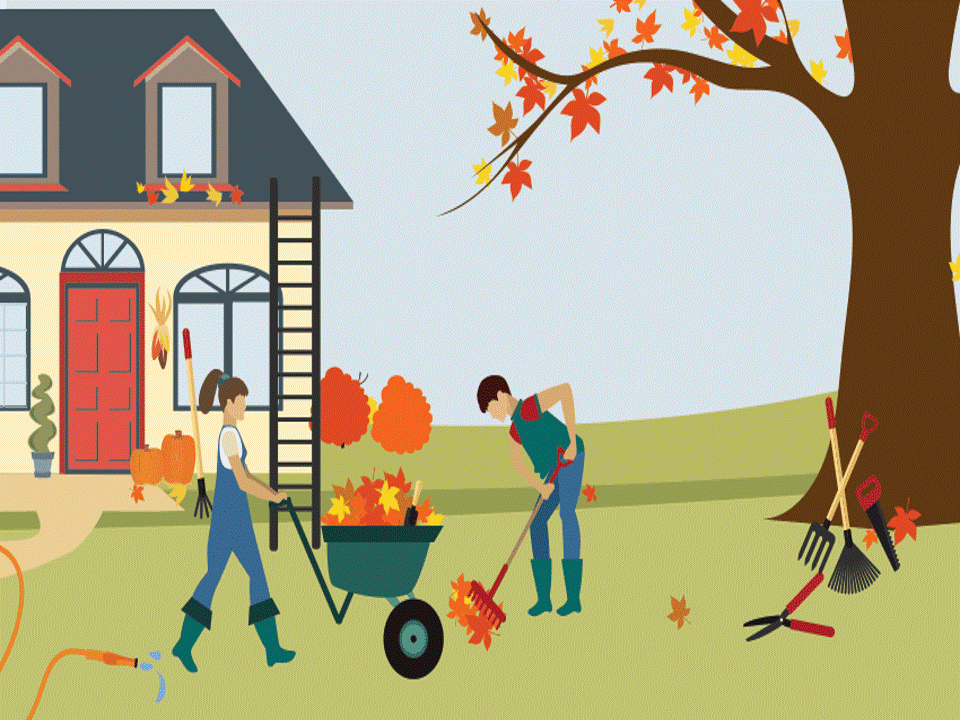 Fun
Time!
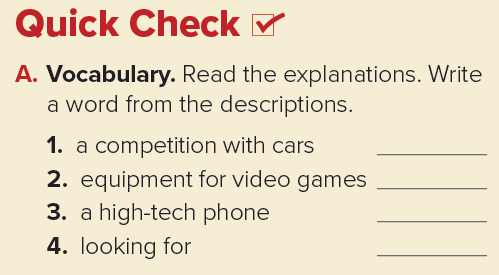 Car race
Console  
Smartphone  
Searching
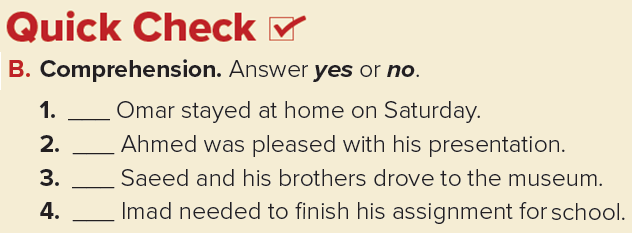 no
yes
no  
yes
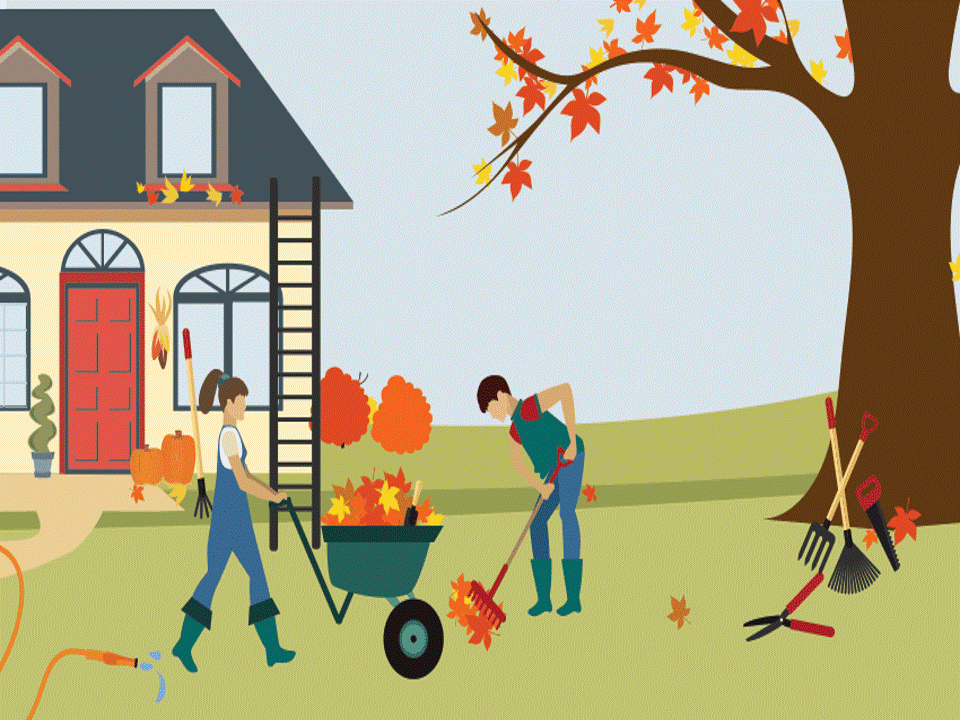 We Must not forget to enter the Madrasati platform and the Ain channel, Because it is important for the student
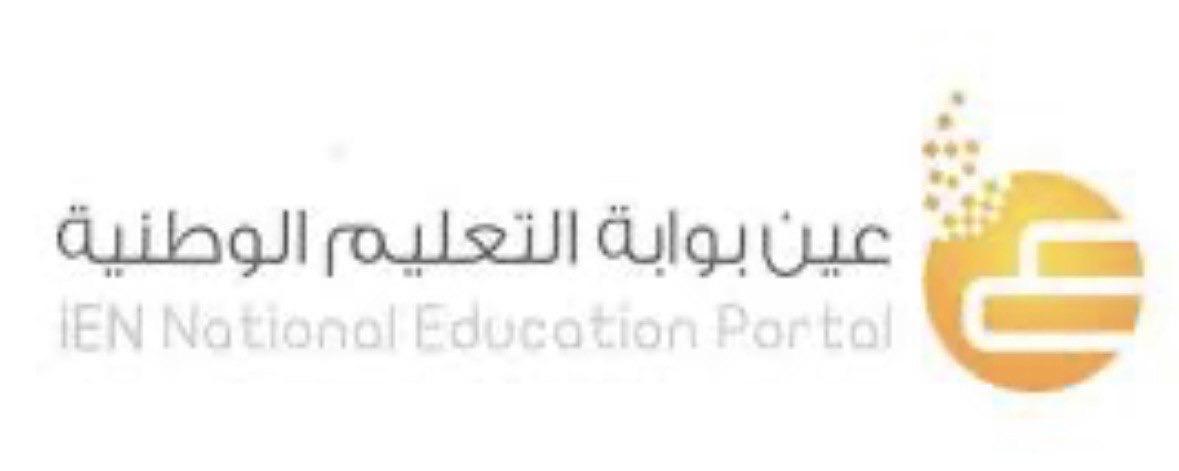 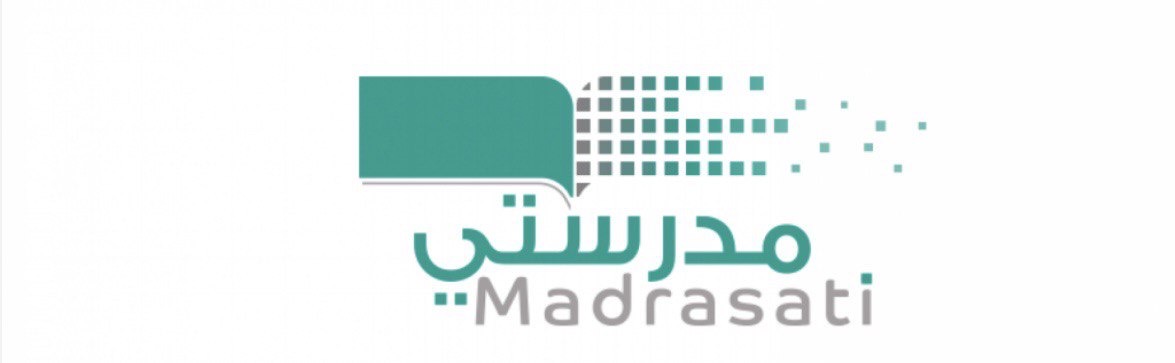 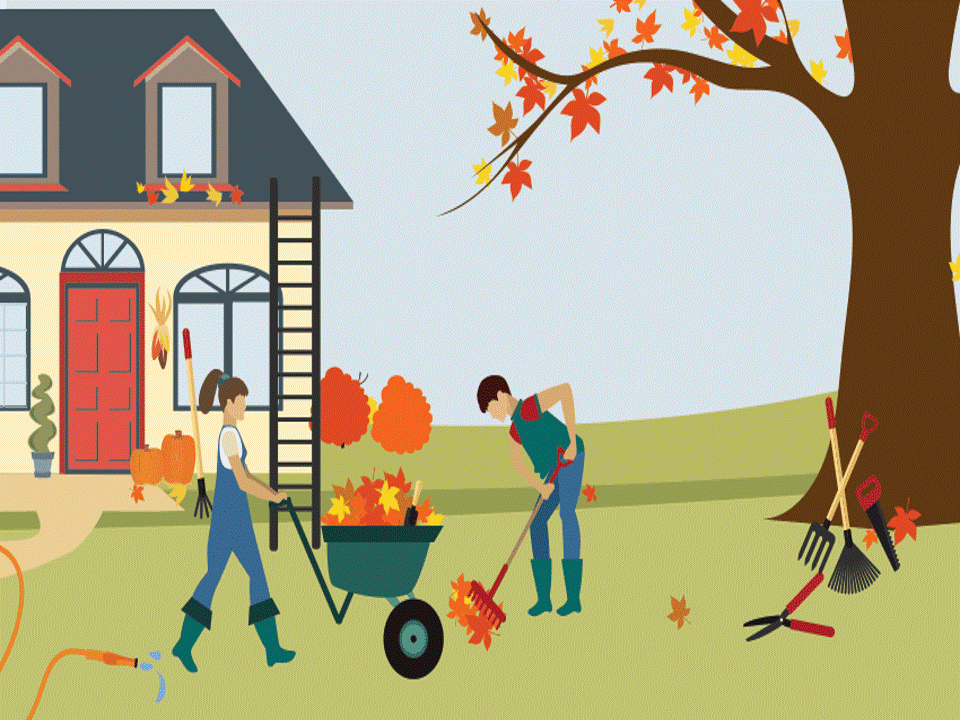 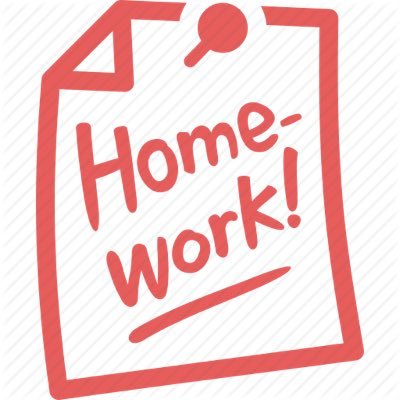 Exercise A and B
P:253
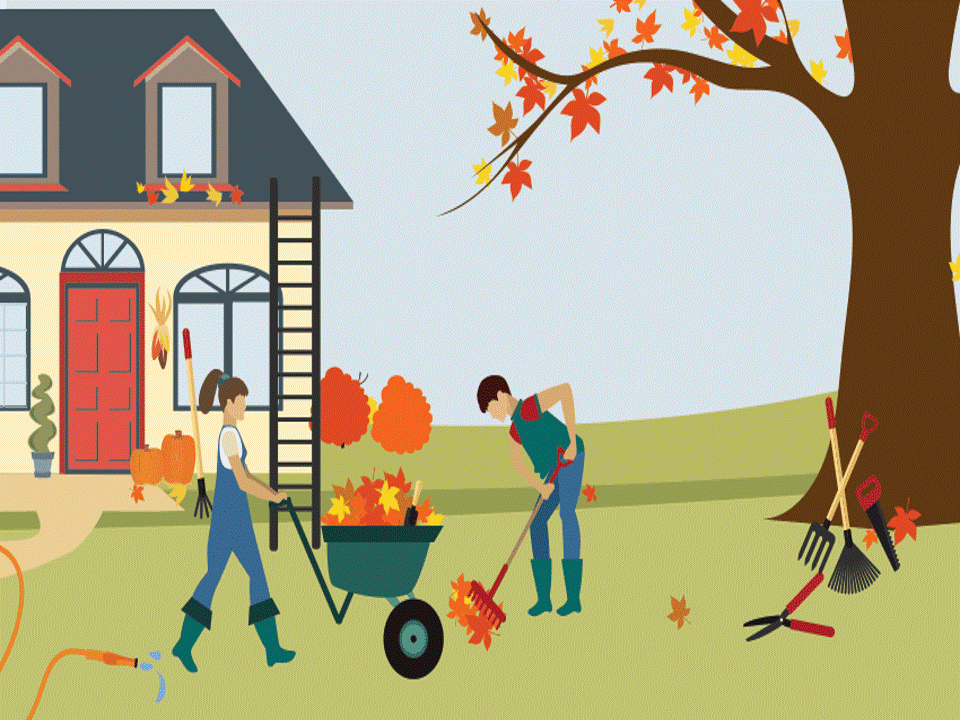 Thank You 
Everyone 🌸
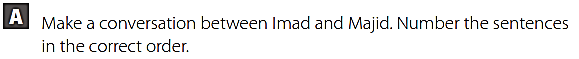 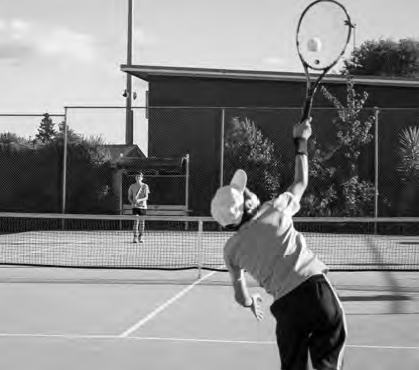 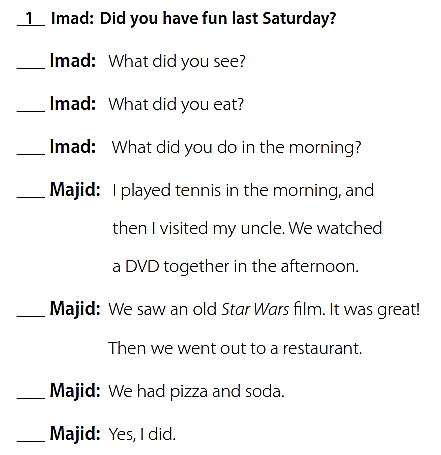 5
7
3
4
6
8
2
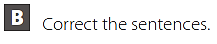 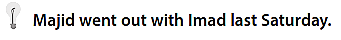 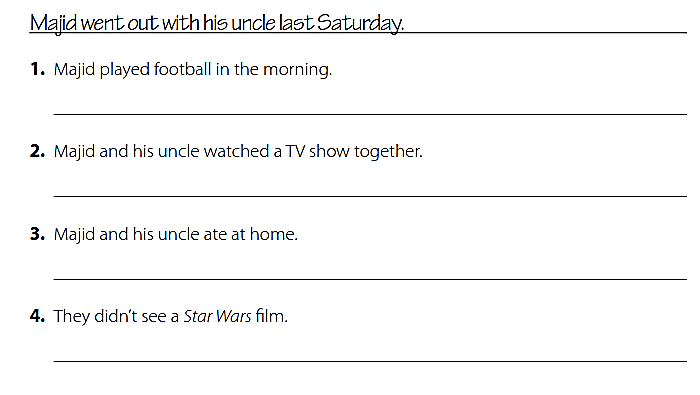 Majid played tennis in the morning.
Majid and his uncle watched a DVD together.
Majid and his uncle went out to a restaurant.
They saw a Star Wars film.